স্বাগতম
শিক্ষক পরিচিতি  : 
     widb †nvmvBb
     Gg.we.Gm ( wnmveweÁvb )
    Pi j‡iÝ D”P বিদ্যালয়                   
      সহকারী শিক্ষক (wnmveweÁvb)
          Email ID- mh579083@gmail.com
পাঠ পরিচিতি  শ্রেণি-নবম । বিষয়ঃ ফিন্যান্স ও ব্যাংকিং  অধ্যায়ঃ মুদ্রা, ব্যাংক ও ব্যাংকিং  সময়ঃ ৫০মিনিট।
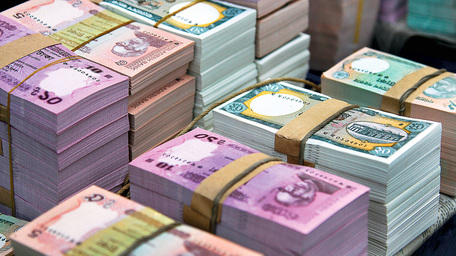 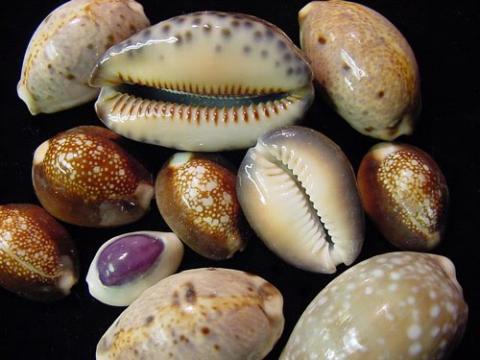 মুদ্রা
পাঠ শিরোনামঃ
মুদ্রা
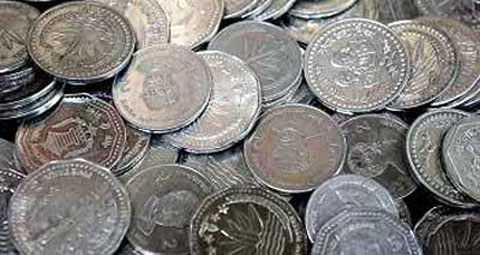 মুদ্রা
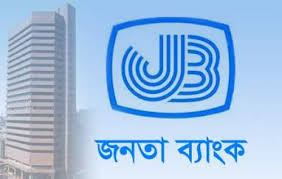 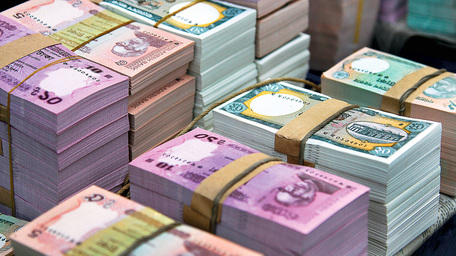 মুদ্রা
শিখনফল
এই পাঠশেষে শিক্ষার্থীরাঃ
(১) মুদ্রার সংজ্ঞা বলতে পারবে।
(২) বিনিময় প্রথা ব্যাখ্যা করতে পারবে।
(৩) মুদ্রা বিবর্তনের ইতিহাস ব্যাখ্যা করতে পারবে।
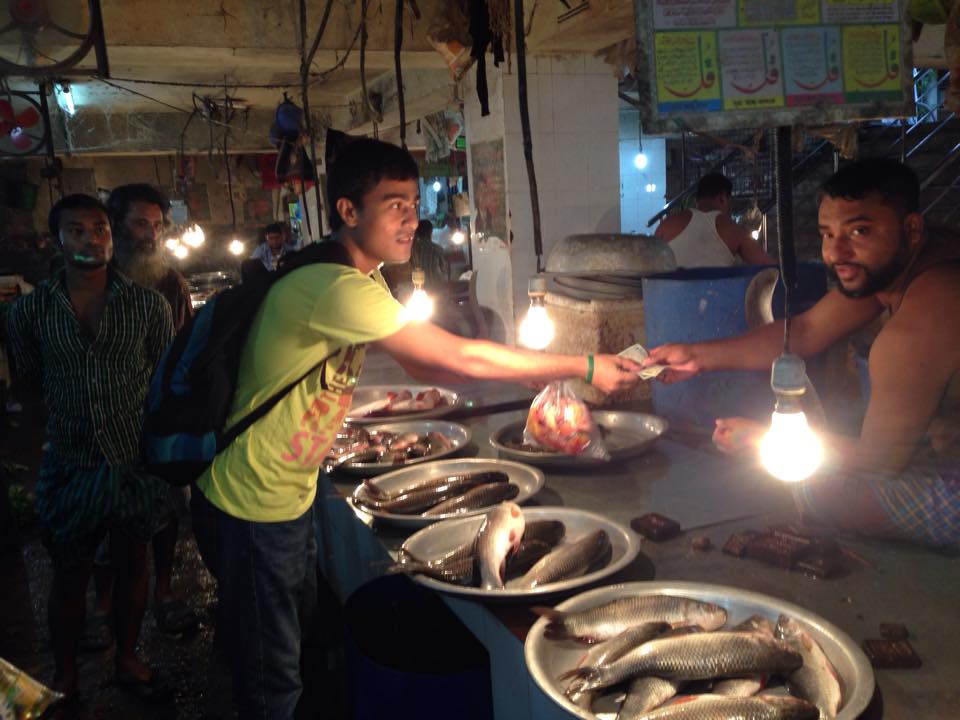 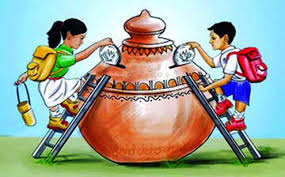 বিনিময়ের মাধ্যম
সঞ্চয়ের ভান্ডার
মুদ্রা
মূল্যের পরিমাপক
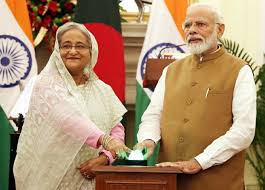 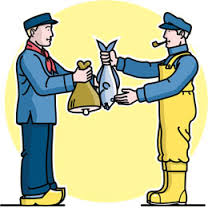 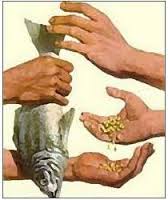 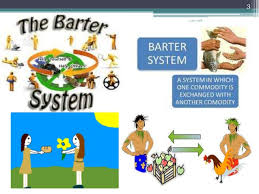 একক কাজ
১. মুদ্রার ব্যবহার সম্পরকে লিখ।
দলীয় কাজ
1. KvMwR gy`ªv I avZe gy`ªvi g‡a¨ cv_©K¨ ‡ei Ki|
মূল্যায়ন
১। মুদ্রা কি?
২। দ্রব্যের  বিনিময় দ্রব্য বা Barter system কি?
বাড়ির কাজ
আমাদের দৈনন্দিন জীবনে মুদ্রার প্রয়োজীনয়তা ব্যাখ্যা করে আনবে।
আমাদের দৈনন্দিন জীবনে মুদ্রার প্রয়োজনীয়তা ব্যাখ্যা করে আনবে।
ab¨ev`
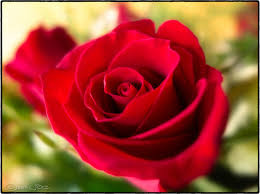 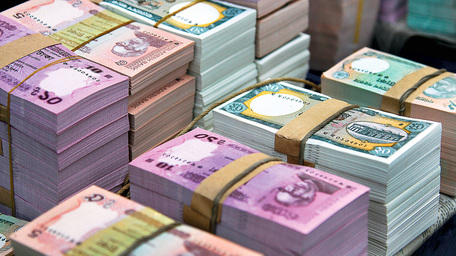